Fig. 2. Effects of pretreatment with vehicle (Veh) or haloperidol (Hal; 1 mg/kg, subcutaneous) followed 2 hours and ...
Schizophr Bull, Volume 33, Issue 6, November 2007, Pages 1291–1297, https://doi.org/10.1093/schbul/sbm087
The content of this slide may be subject to copyright: please see the slide notes for details.
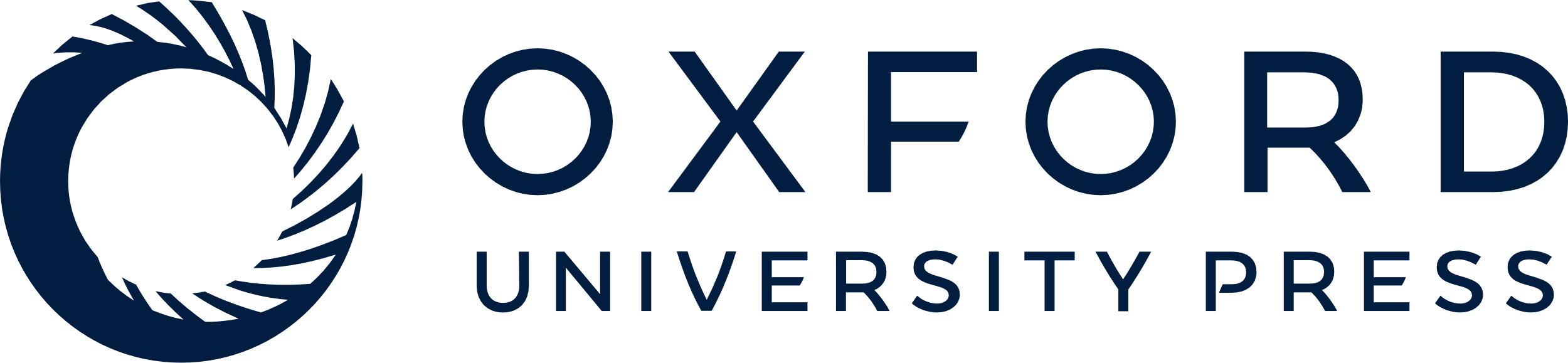 [Speaker Notes: Fig. 2. Effects of pretreatment with vehicle (Veh) or haloperidol (Hal; 1 mg/kg, subcutaneous) followed 2 hours and 45 minutes later by treatment with either Veh or SB-334867 (SB; 10 mg/kg, IP) on catalepsy. n = 6 per group. ***P < .001 vs Veh/Veh; ###P < .001 vs Hal/Veh.


Unless provided in the caption above, the following copyright applies to the content of this slide: © The Author 2007. Published by Oxford University Press on behalf of the Maryland Psychiatric Research Center. All rights reserved. For permissions, please email: journals.permissions@oxfordjournals.org.]